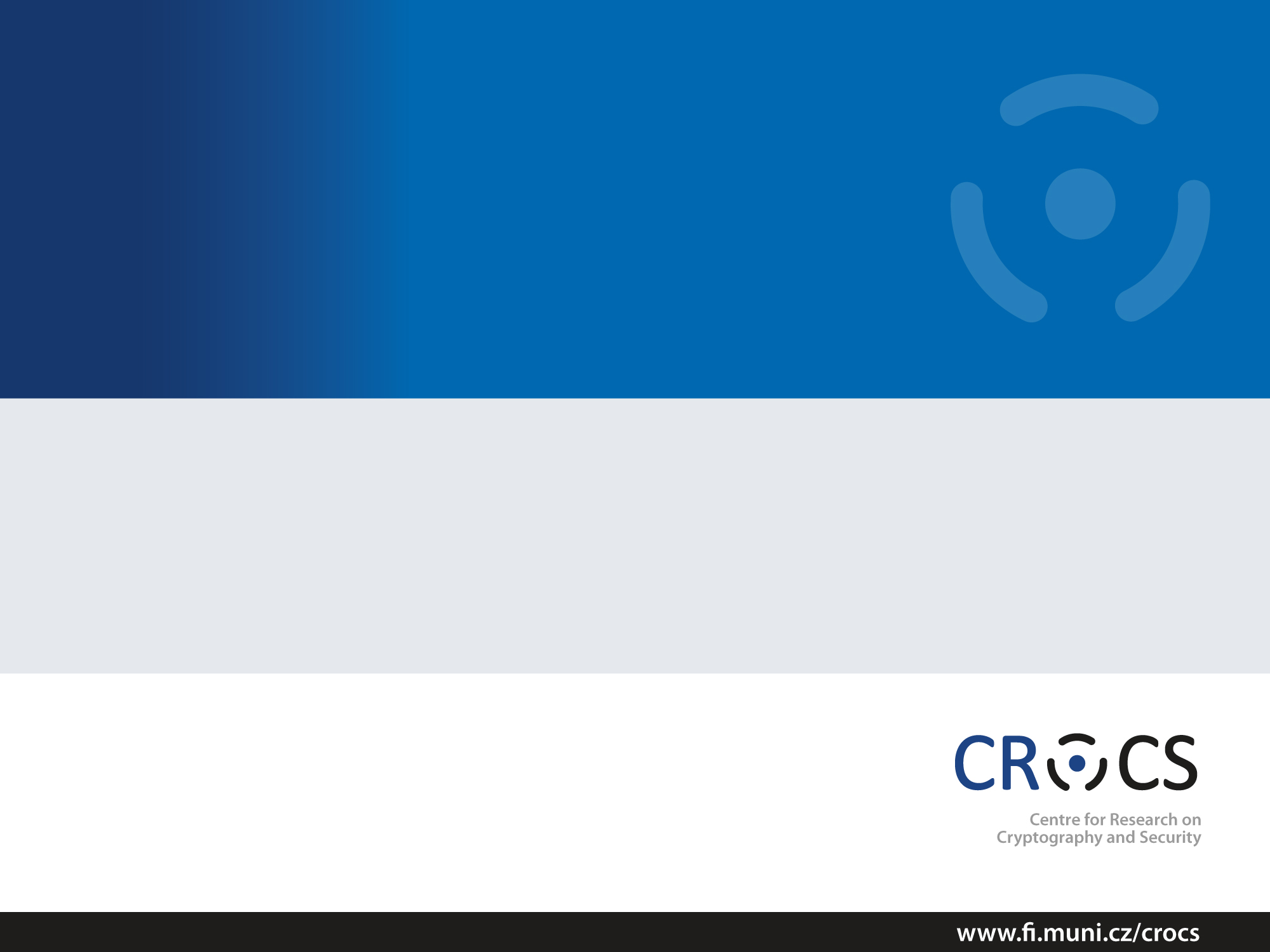 PV181 Laboratory of security and applied cryptography
Symmetric cryptography
Marek Sýs, Zdeněk Říha
|  PV181
1
Cryptography - brief overview
|  PV181
2
[Speaker Notes: Concept, goals, primitives, brief,]
Goals of Cryptography
Confidentiality (privacy) - preventing open access
ciphers
Authentication:
Entity – identity verification – various (password, MAC, …)
Data origin – identity of message originator – MAC
Integrity - preventing unauthorized modification
hash functions
Non-repundation - preventing denial of actions
digital signature
|  PV181
3
Crypto primitives
Ciphers – encryption/decryption of data using key
Symmetric ciphers – same key for enc/dec
Asymmetric ciphers – different key for enc/dec
Random number generators (RNGs) 
Key generation

Hash functions – “unique” fingerprint of data

Based on previous: MAC, PBKDF, Digital signature
|  PV181
4
Symmetric cryptosystem
Shared secret key
encryption
decryption
Alice
Bob
message
Encrypted
message
Decrypted original
 message
Adapted Network and Internetwork Security (Stallings)
|  PV181
5
Asymmetric cryptosystem
Public key of Bob
Private key of Alice
decryption
encryption
Alice
Bob
message
Encrypted
message
Decrypted original
 message
Adapted Source: Network and Internetwork Security (Stallings)
|  PV181
6
Random number generators
Used to generate: keys, IV, … 
Truly RNG - physical process
aperiodic, slow
Pseudo RNG (PRNG) – software function
deterministic, periodic, fast
 initialized by seed – fully determines random data
Combination often used:
truly RNG used to generate seed for PRNG
dev/urandom, dev/random in Linux, Fortuna scheme
|  PV181
7
Hash function
Cryptographic hash function
Input of arbitrary size
Output of fixed size: n bits (e.g. 256 bits).
Function is not injective (there are “collisions”).
Hash is a compact representative of input (also called imprint, (digital) fingerprint or message digest).
Hash functions often used to protect integrity. First the has is computed and then only the hash is protected (e.g. digitally signed).
|  PV181
8
Standards
Everything defined in standard:
implementation, settings, usage, etc.
If you need something look into standard

Different types:
FIPS PUB 197 – AES block cipher
RFC1321 – md5 hash function 
NIST SP,…
|  PV181
9
Implementation testing - test vectors
Examples of input/output (and also intermediate) for the reference implementation
MD5 defined in RFC 1321:
MD5(“”) = d41d8cd98f00b204e9800998ecf8427e
MD5(“message digest”) = f96b697d7cb7938d525…
AES defined in FIPS197:
Plaintext:		00112233445566778899aabbccddeeff 
Key		000102030405060708090a0b0c0d0e0f
Ciphertext 	69c4e0d86a7b0430d8cdb78070b4c55a
|  PV181
10
Symmetric cryptography
|  PV181
11
Block cipher
Input divided into blocks of fixed size (e.g 256 bits)
Padding - message is padded to complete last block 
 
Different modes of operation:
Insecure basic ECB mode – leaks info
Secure modes: CBC, OFB,CFB,CTR,… 

CBC, OFB,CFB need initialization
Initialization vector (IV) – must be known
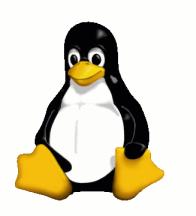 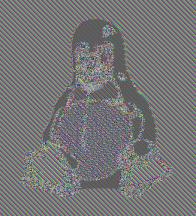 Source: https://en.wikipedia.org/wiki/Block_cipher_mode_of_operation
|  PV181
12
Block ciphers - padding
Standard			   	    method
ANSI X.923
ISO 10126
PKCS7
ISO/IEC 7816-4
Zero padding
... | DD DD DD DD DD DD DD DD | DD DD DD DD 00 00 00 04 |
... | DD DD DD DD DD DD DD DD | DD DD DD DD 81 A6 23 04 |
... | DD DD DD DD DD DD DD DD | DD DD DD DD 04 04 04 04 |
... | DD DD DD DD DD DD DD DD | DD DD DD DD 80 00 00 00 |
... | DD DD DD DD DD DD DD DD | DD DD DD DD 00 00 00 00 |
|  PV181
13
Block ciphers: ECB vs CBC mode
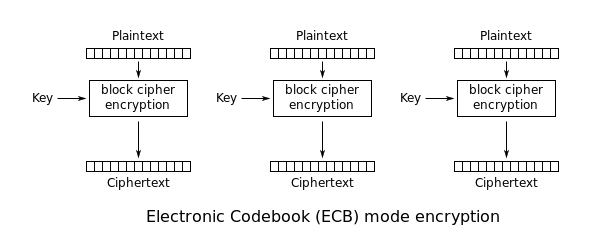 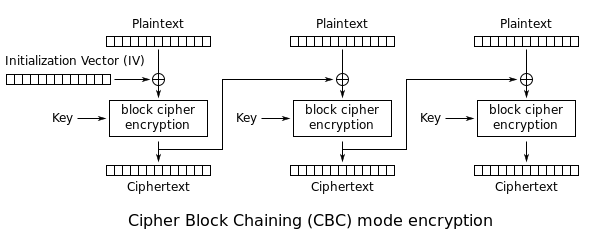 Source: https://en.wikipedia.org/wiki/Block_cipher_mode_of_operation
|  PV181
14
Hash functions - examples
MD5
Input: „Autentizace“.
Output: 2445b187f4224583037888511d5411c7 .
Output 128 bits, written in hexadecimal notation.
Input: „Cutentizace“.
Output: cd99abbba3306584e90270bf015b36a7.
A single bit changed in input → big change in output, so called “Avalanche effect”
SHA-1
Input: „Autentizace“.
Output: 647315cd2a6c953cf5c29d36e0ad14e395ed1776
SHA-256
Input: „Autentizace“.
Output: a2eb4bc98a5f71a4db02ed4aed7f12c4ead1e7c98323fda8ecbb69282e4df584
|  PV181
15
Secure Hash Algorithm (SHA)
SHA-1 
 NIST standard, collision found in 2016, 160 bits hash	
SHA-2 
function family: SHA-256, SHA-384, SHA-512, SHA-224
defined in FIPS 180-2
Recommended
SHA-3
New standard 2015
Keccak sponge function family: SHAKE-128, SHA3-224, …
defined in FIPS 202, used in FIPS-202, SP 800-185
Recomended
|  PV181
16
Password protectionpassword hashing & salting
Clear password could be stolen:
store hash of password 		hash = H(password) 
Checking: password is correct if hash matches
Attack (brute force or dictionary)
trying possible passwords “aaa”, “aab”…“zzz” – N tests
N test for single but also for 2,3,… passwords !!!
Slow down attack - increase password size:
random “salt” is added to password,
|  PV181
17
Password protectionpassword hashing & salting
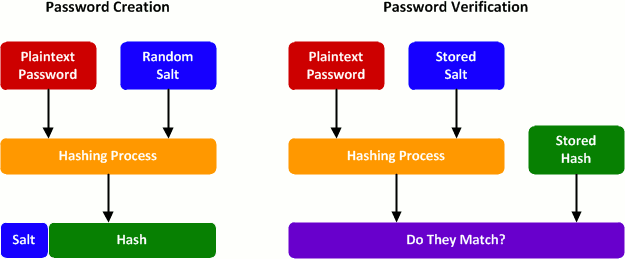 Source: http://blog.conviso.com.br/worst-and-best-practices-for-secure-password-storage/
|  PV181
18
Key/password protection
|  PV181
19
PBKDF2
Salt &# iterations
KEY
key
Password / Passphrase
PBKDF2
<cipher>
encryptedKEY
|  PV181
20
Message authentication code (MAC)
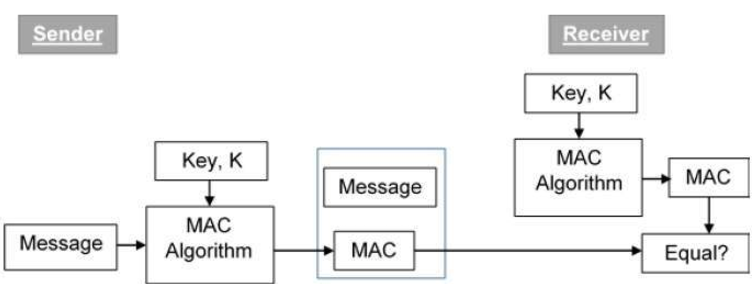 Source: https://www.tutorialspoint.com/cryptography/message_authentication.htm
|  PV181
21
Instructions for the seminar
|  PV181
22
OpenSSL access
|  PV181
23
OpenSSL materials
Books:
free ebook OpenSSL cookbook 

Useful links:
Manual: https://www.openssl.org/docs/man1.0.2
https://wiki.openssl.org/index.php/Command_Line_Utilities
https://www.madboa.com/geek/openssl/
|  PV181
24
OpenSSL basics
Usage: 
With cmd history(prefered): openssl commands params  
Without: 
openssl (enter) 
commands params (without openssl)
Typical problems: 
order of parameters
string: str or “str” (may represent string of 5 chars)
Help = non-recognized command
 e.g. blablabla or help
|  PV181
25
Symmetric crypto
OpenSSL commands:
dgst – hashing, MAC, signature
enc – encryption, base 64 encoding,…

Hashed, encrypted, … data are not readable (not ASCII characters) hence we will use rather:
hex – byte encoded 2 chars from charset (0-9, A-F)
or base64 – 6 bits encoded by 1 char (A-Z, a-z, 0-9, +, /)
Padding is used (no padding, “=“, “==“)
|  PV181
26
Practical part
See instructions in Tasks01.txt in IS
|  PV181
27